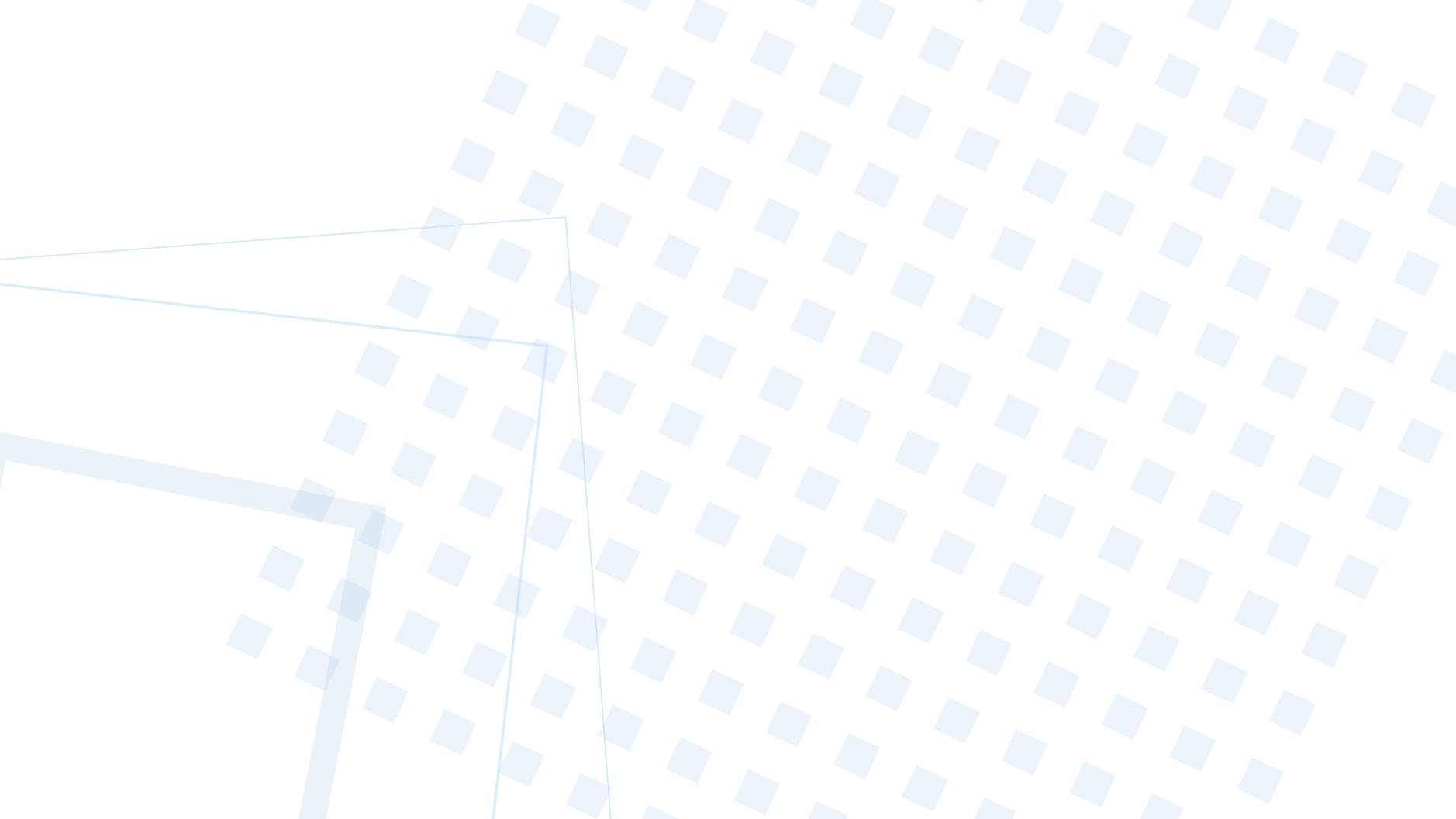 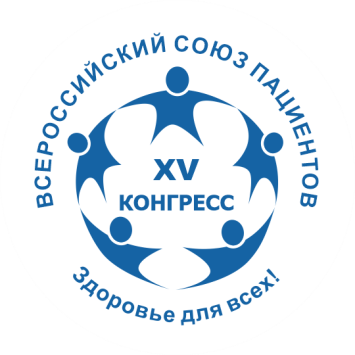 ТРЕНИНГ ОБЩЕСТВЕННЫХ ЭКСПЕРТОВ ПАЦИЕНТСКОГО ДВИЖЕНИЯ
КЕЙС ЧЕМПИОНАТ
Доступность и качество медицинской помощи: алгоритмы действий в рамках правового поля
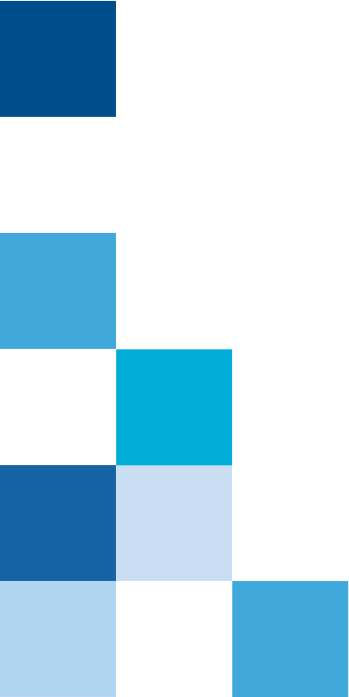 Эксперты: Кичигина Н.Ф., Валюх М.В., Сафронкин Д.Г.
Модератор: Черненко Д.Е.
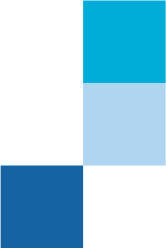 Москва, 27 ноября – 1 декабря 2024
https://congress-vsp.ru/xv/
1
2
3
4
5
6
7
8
9
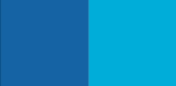 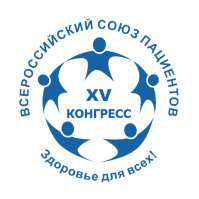 Нет возможности записаться на прием к терапевту. Пациенту говорят, что ваш участковый в отпуске (на больничном, в космосе). Ближайшая запись к любому терапевту только через 2 недели. Что делать пациенту?
К ВЫБОРУ ВОПРОСОВ
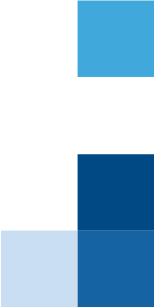 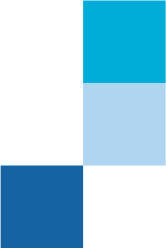 Тренинг общественных экспертов пациентского движения
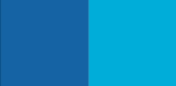 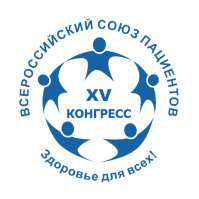 Пациент уже в течение 8 дней с субфебрильной температурой. Боли в области лба, глаз, особенно при наклоне головы вперед. Насморк, кашель и пр. симптомы. Врач не приходит на дом, консультирует по телефону и предлагает пациенту самому прийти на прием. На приеме осматривает, говорит, что не выпишет ни противовирусные, ни антибиотики. Назначает только антибиотик местного действия. Пациент чувствует себя очень плохо и не согласен с таким лечением. 
Что делать пациенту в этой ситуации?
К ВЫБОРУ ВОПРОСОВ
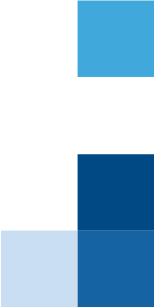 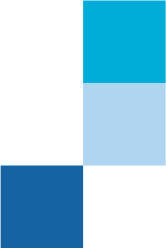 Тренинг общественных экспертов пациентского движения
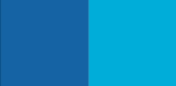 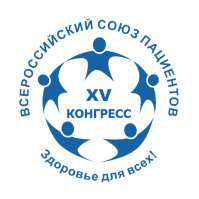 Пациент не может записаться на прием к эндокринологу. Специалиста нет в данной поликлинике. Предлагают идти на платный прием.  Правомерно ли это? Что делать пациенту в данной ситуации?
К ВЫБОРУ ВОПРОСОВ
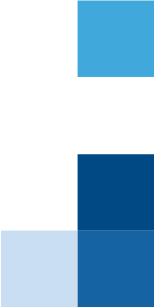 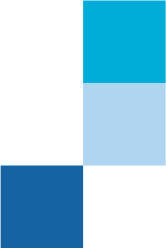 Тренинг общественных экспертов пациентского движения
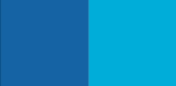 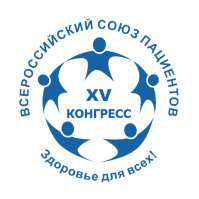 Инвалид 2 группы. Отказался от набора социальных услуг (НСУ) в виде льготного лекарственного обеспечения. Случился инфаркт. Врач отказывает в выписке лекарств по программе ССЗ. Правомерно ли действие врача? Обоснуйте.
К ВЫБОРУ ВОПРОСОВ
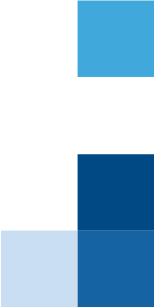 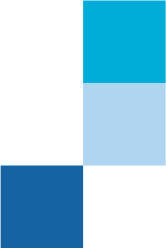 Тренинг общественных экспертов пациентского движения
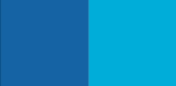 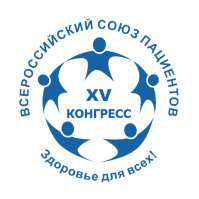 Пациенту предлагают сделать операцию по восстановлению подвижности плеча. Операция предлагается по квоте ВМП, которые в этом году уже закончились. Предлагают ждать операции год или делать ее платно. Есть ли в этой ситуации нарушение прав пациента? Как вы порекомендуете поступить пациенту в данной ситуации?
К ВЫБОРУ ВОПРОСОВ
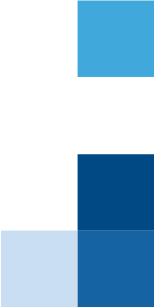 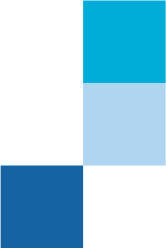 Тренинг общественных экспертов пациентского движения
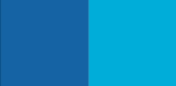 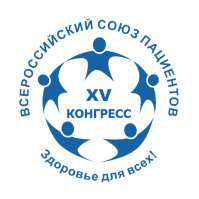 Пациент пришел получать лекарство в аптеку по рецепту. Сотрудник аптеки сообщает, что такого лекарства не будет (лекарство из 14-ВЗН) и нужно переписать рецепт на другое МНН. Правомерно ли действие сотрудника аптеки? Что делать пациенту?
К ВЫБОРУ ВОПРОСОВ
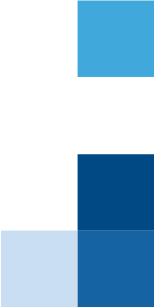 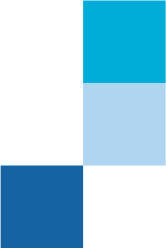 Тренинг общественных экспертов пациентского движения
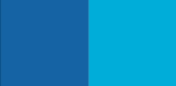 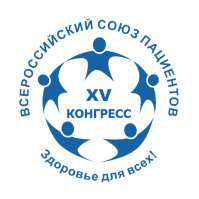 В городе миллионнике только 3 аптеки для получения препаратов по программе 14 ВЗН. Аптеки в будни работают с 10 до 16 часов, в СБ и ВС не работают. В аптеках большие очереди, негде сесть и т.д. Какие шаги может предпринять НКО для улучшения доступности лекарственного обеспечения?
К ВЫБОРУ ВОПРОСОВ
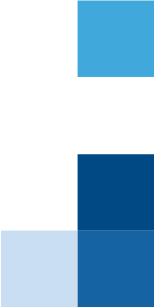 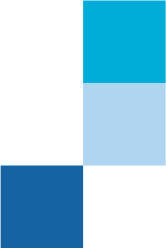 Тренинг общественных экспертов пациентского движения
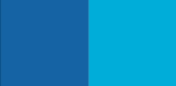 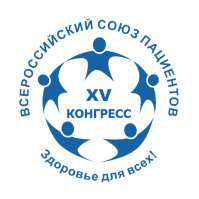 Человек считает, что его родственника неправильно лечат (не могут поставить диагноз). Он обращается в НКО в просьбой «Позвоните туда/ напишите / проверьте / вмешайтесь в ситуацию». 
Что может рекомендовать в этой ситуации НКО?
К ВЫБОРУ ВОПРОСОВ
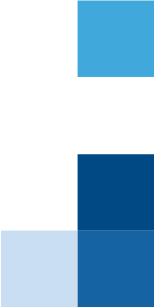 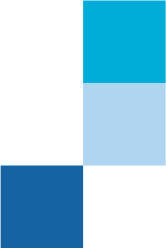 Тренинг общественных экспертов пациентского движения
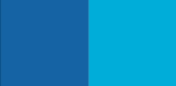 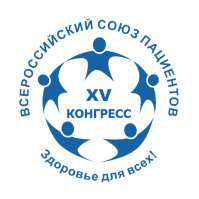 Пациент считает, что назначенная ему терапия неэффективна и настаивает на замене препарата. Однако лечащий врач отказывает ему в этом. Нарушены ли права пациента в данной ситуации? Какие шаги может предпринять пациент, чтобы добиться смены терапии?
К ВЫБОРУ ВОПРОСОВ
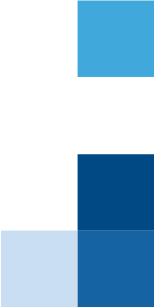 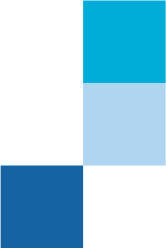 Тренинг общественных экспертов пациентского движения
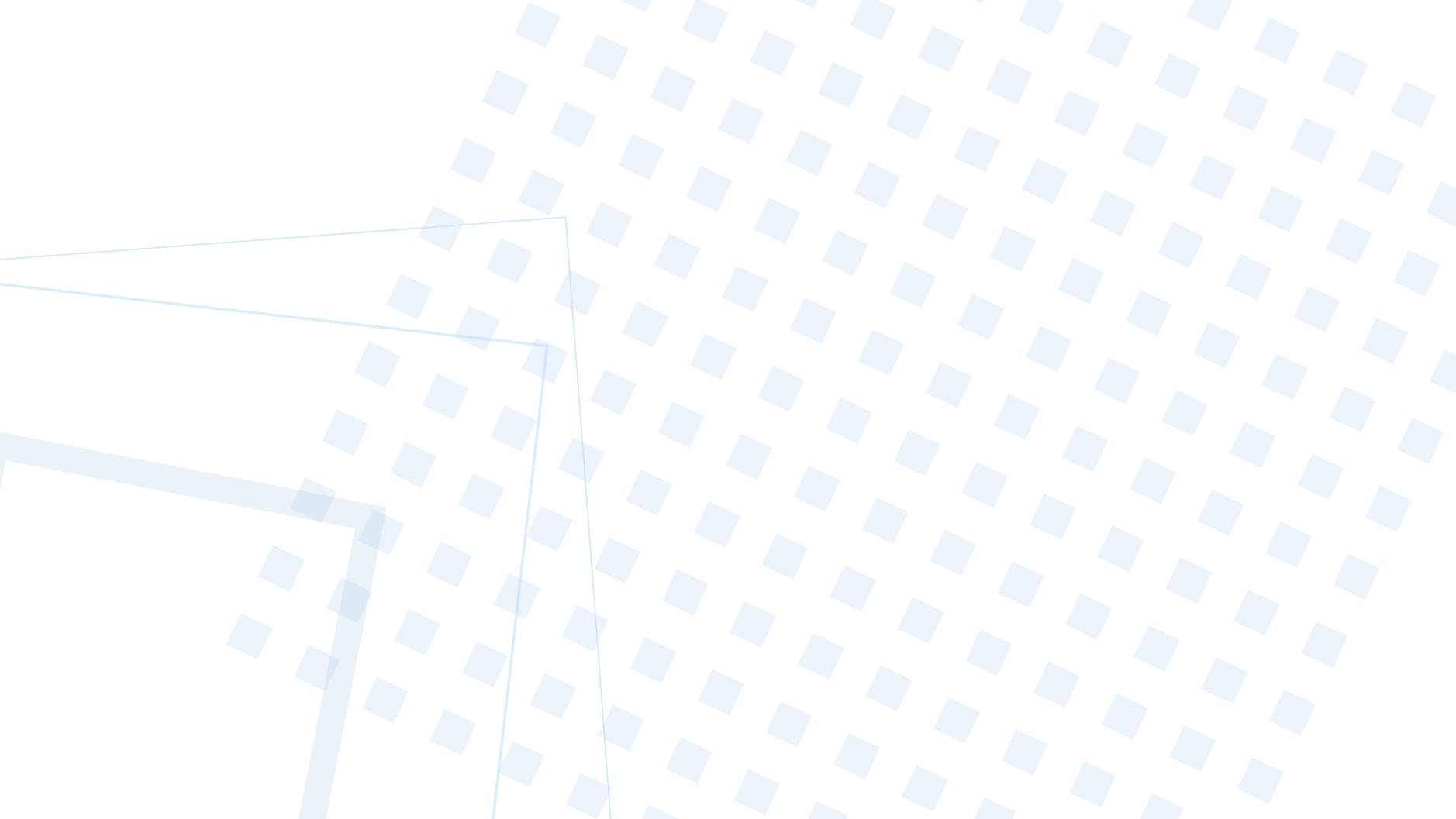 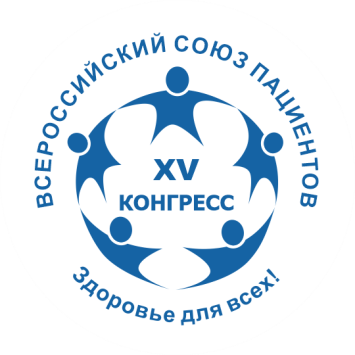 БЛАГОДАРИМ ЗА ВНИМАНИЕ!
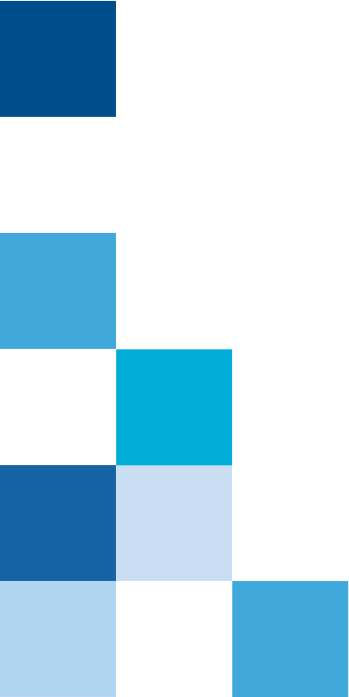 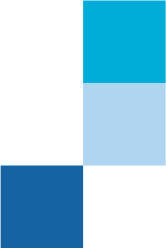 ТРЕНИНГ ОБЩЕСТВЕННЫХ ЭКСПЕРТОВ ПАЦИЕНТСКОГО ДВИЖЕНИЯ
https://congress-vsp.ru/xv/